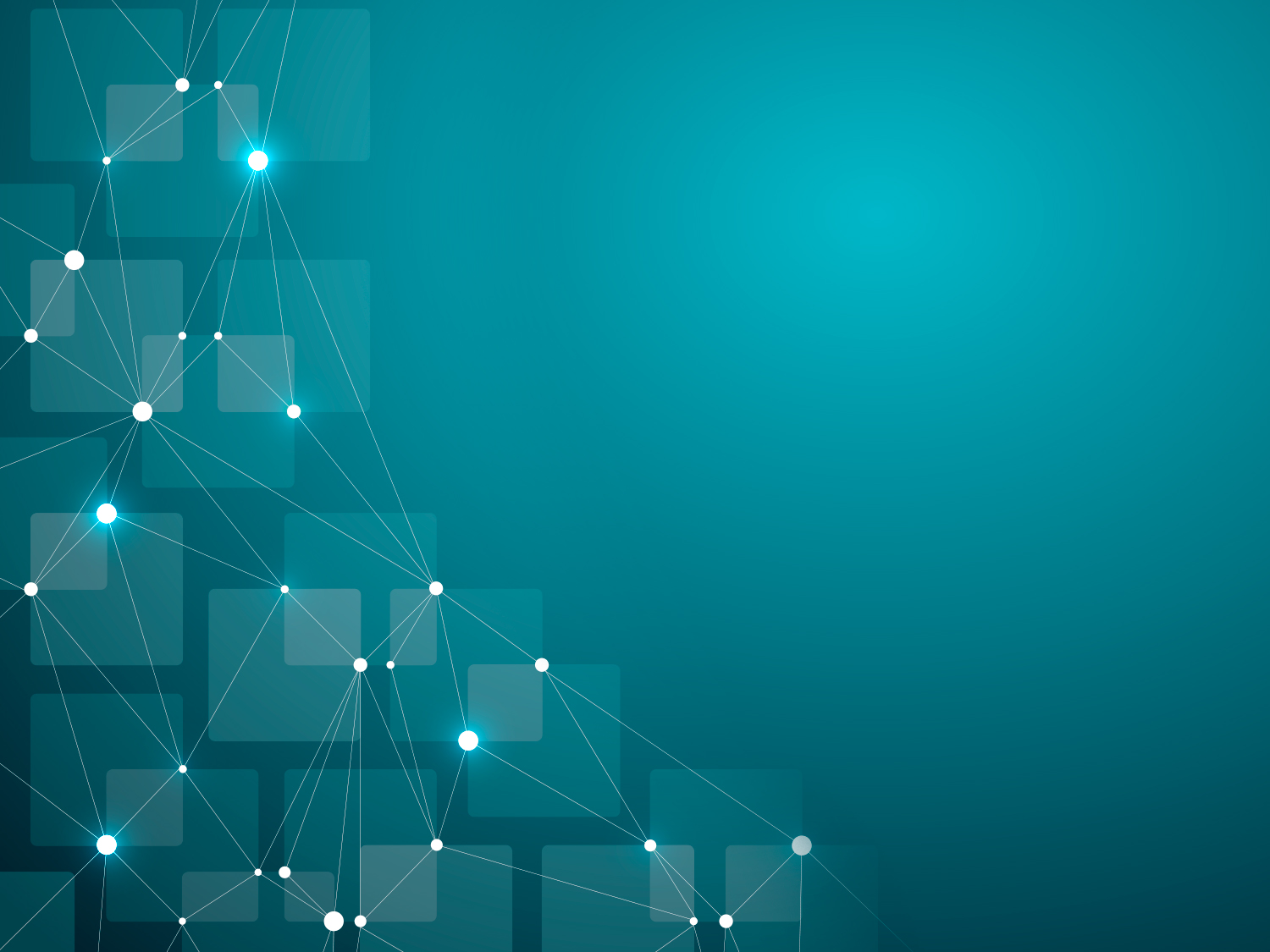 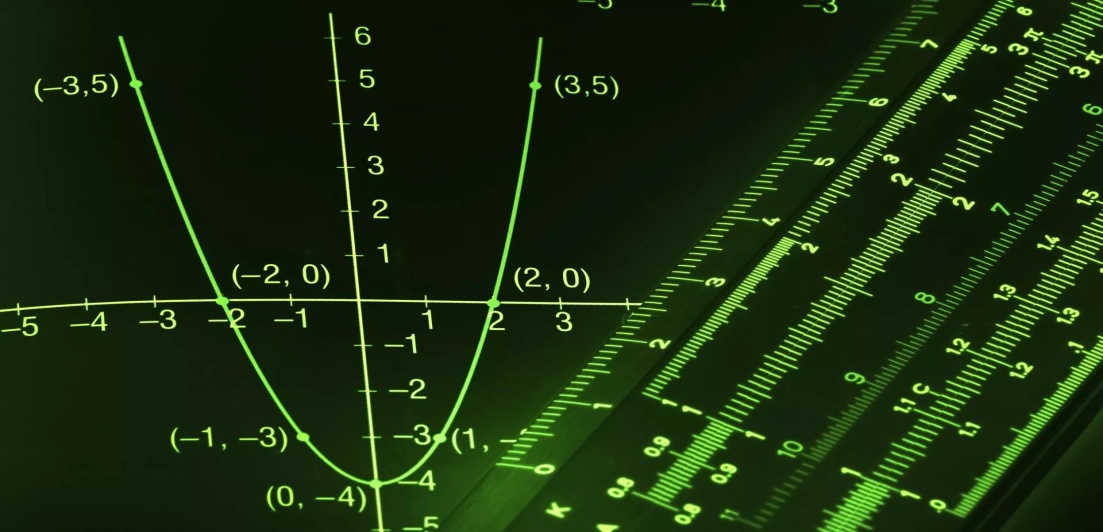 Игра «В мире функций»
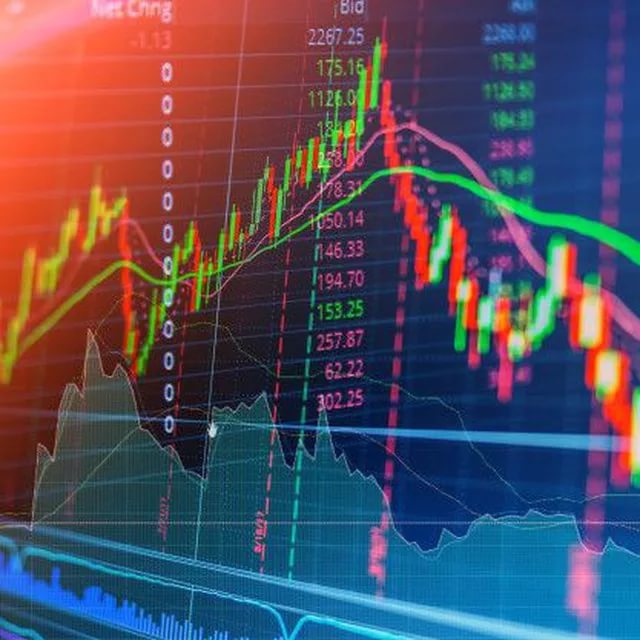 План игры
Соотнеси график с формулой
4
1
Узнай, что на рисунке
Тест «Элементарные функции»
2
Финальный раунд
3
5
Что мы знаем о функциях
1 раунд   «Узнай, что на рисунке»
Каждая команда выбирает 2 человека, которые работают либо за отдельным компьютером, либо используют  смартфон.
На устройстве должен быть выполнен вход в Google-аккаунт, который вы сообщили организатору игры.
 По ссылке, которую вы получили в чате ВК, откройте google-документ «Узнай, что на рисунке».
Выполните задание. 
Максимальное время выполнения задания – 30 минут.
3 раунд «Что мы знаем о функциях»
10
10
10
10
20
20
20
20
30
30
30
30
40
40
40
40
50
50
50
50
10
Ребусы
Парабола
20
Ребусы
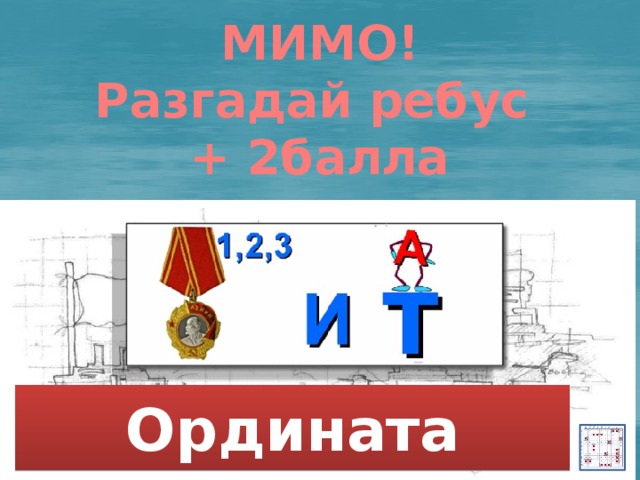 Ордината
30
Ребусы
Формула
40
Ребусы
Гипербола
50
Ребусы
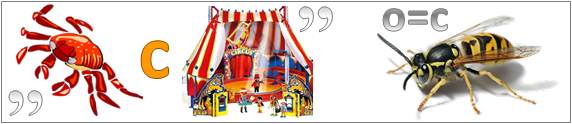 Абсцисса
10
Из истории…
Французский философ, математик и физик.  Он одним из первых пытался дать точное определение функции. В его работах появляется представление о переменной величине и прямоугольной системе координат. Именно этому математику принадлежит идея обозначать переменные буквами x, y, z.
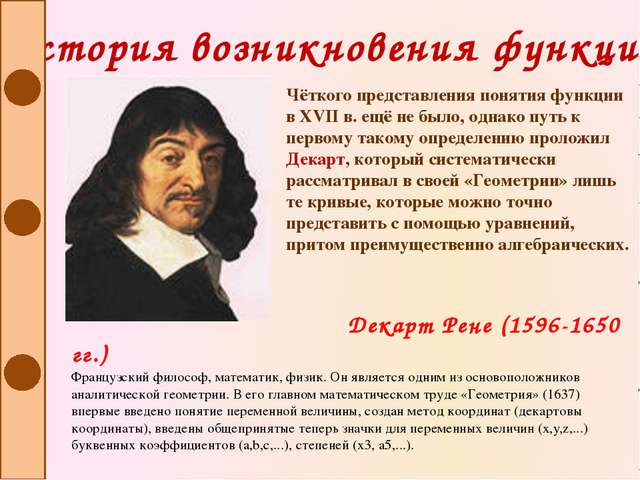 Р.Декарт
20
Из истории…
Швейцарский, немецкий и российский математик и механик. Дал окончательную формулировку определения функции с аналитической точки зрения в 1748 году.
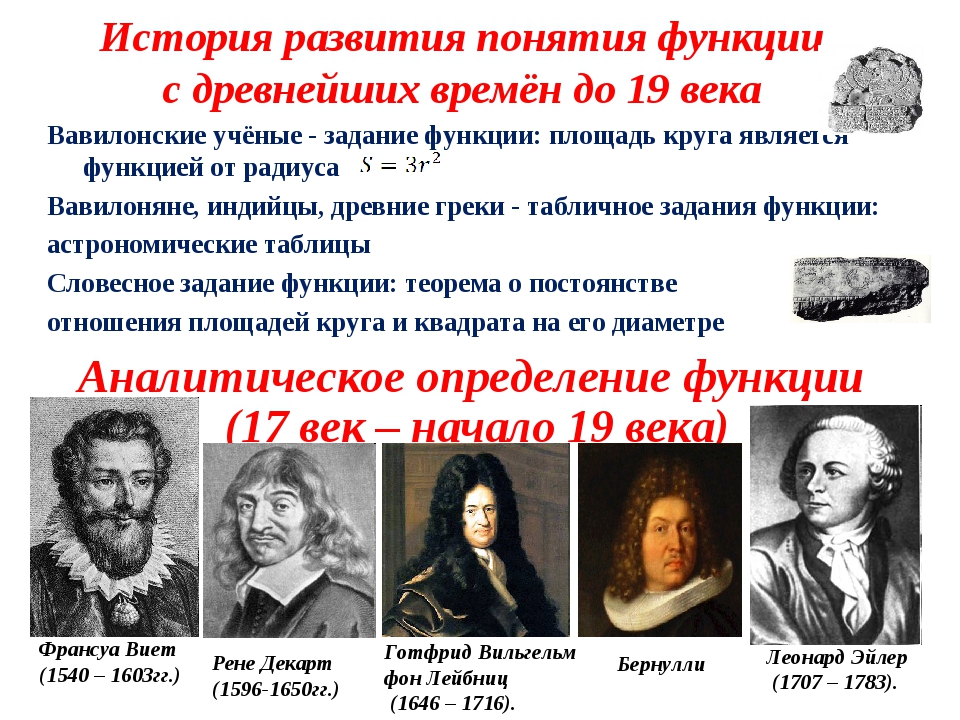 Л.Эйлер
Из истории…
30
Немецкий математик, физик, философ, изобретатель и историк. Начал употреблять слово «функция» с 1673 года. В 1698 году именно он ввел в употребление такие термины как «переменная», «константа».  Его имя носит формула для вычисления определенных интегралов
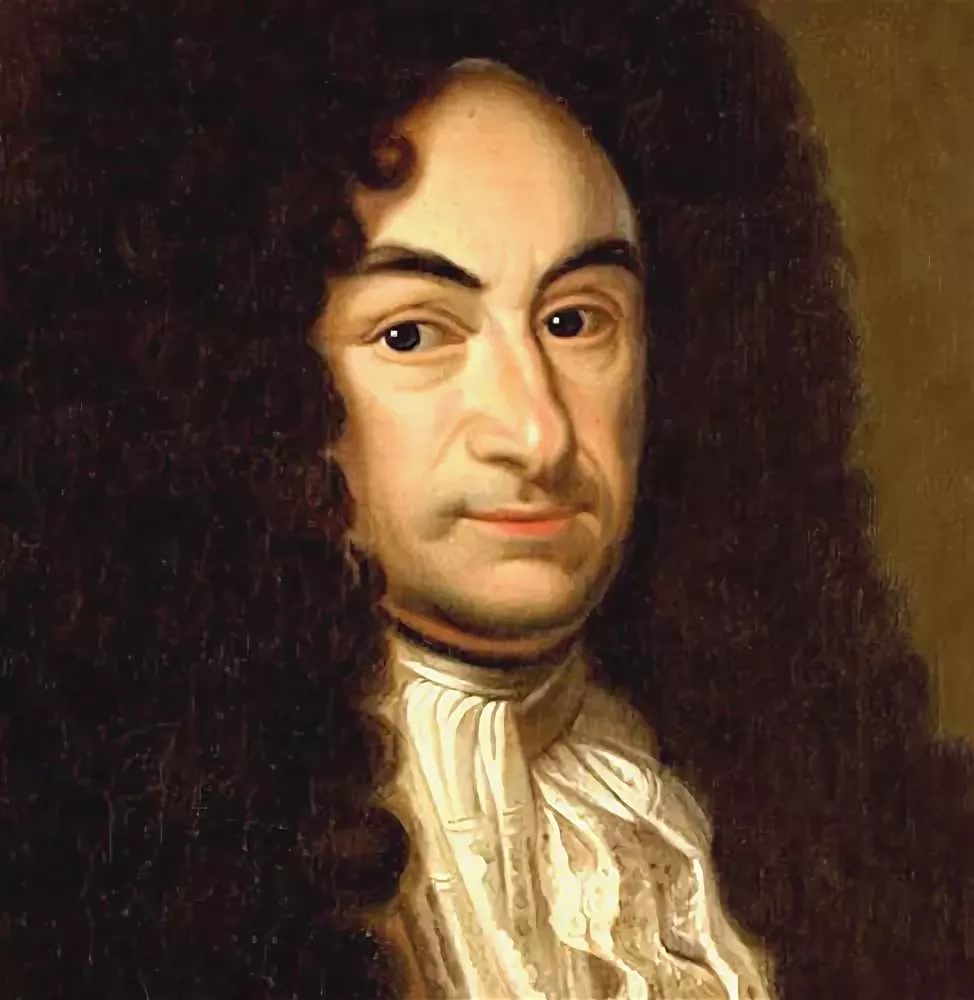 Г.В.Лейбниц
Из истории…
40
Французский математик, живший в XVIII веке. Свою первую научную работу он написал в 13-летнем возрасте. Именно этот математик первым обозначал в своих трудах функцию символом f.
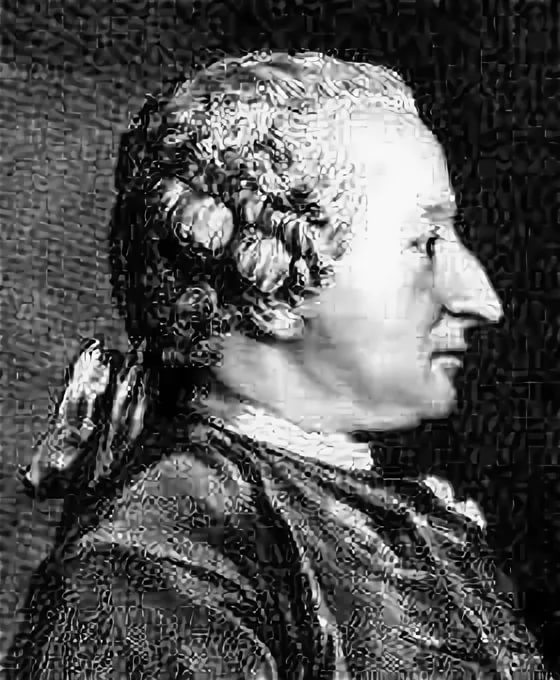 А.К.Клеро
Из истории…
50
Русский математик, один из создателей неевклидовой геометрии. Описание функции, совпадающее с современным, встречается уже в учебниках математики начала XIX в. Активным сторонником такого понимания функции был наш соотечественник.
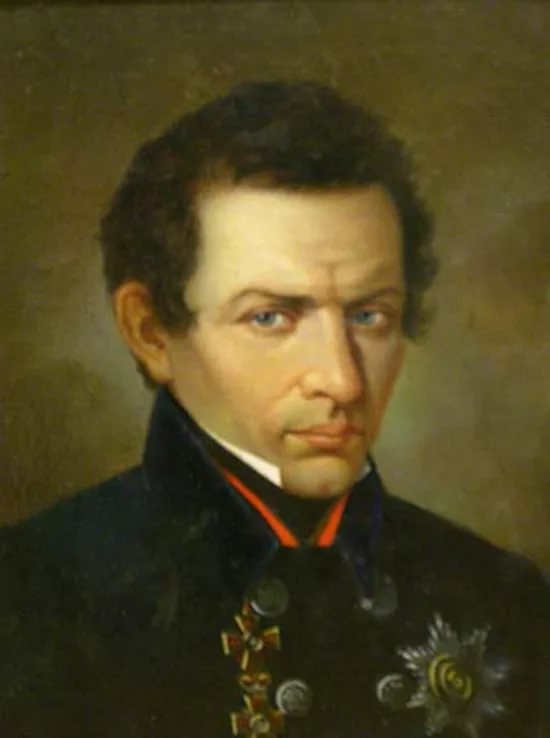 Н.И.Лобачевский
10
Не только в математике
График работы главного органа кровеносной системы человека и животных
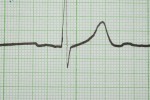 Кардиограмма
20
Не только в математике
Угадайте пословицу 

«Качество каши можно рассматривать как функцию количества масла в ней»
Кашу маслом не испортишь
30
Не только в математике
Этим термином называют и средство художественного изображения  
в литературе, и график некоторой функции 
в математике
Гипербола
40
Не только в математике
График, показывающий колебания почвы, по которому можно предсказать землетрясения и цунами
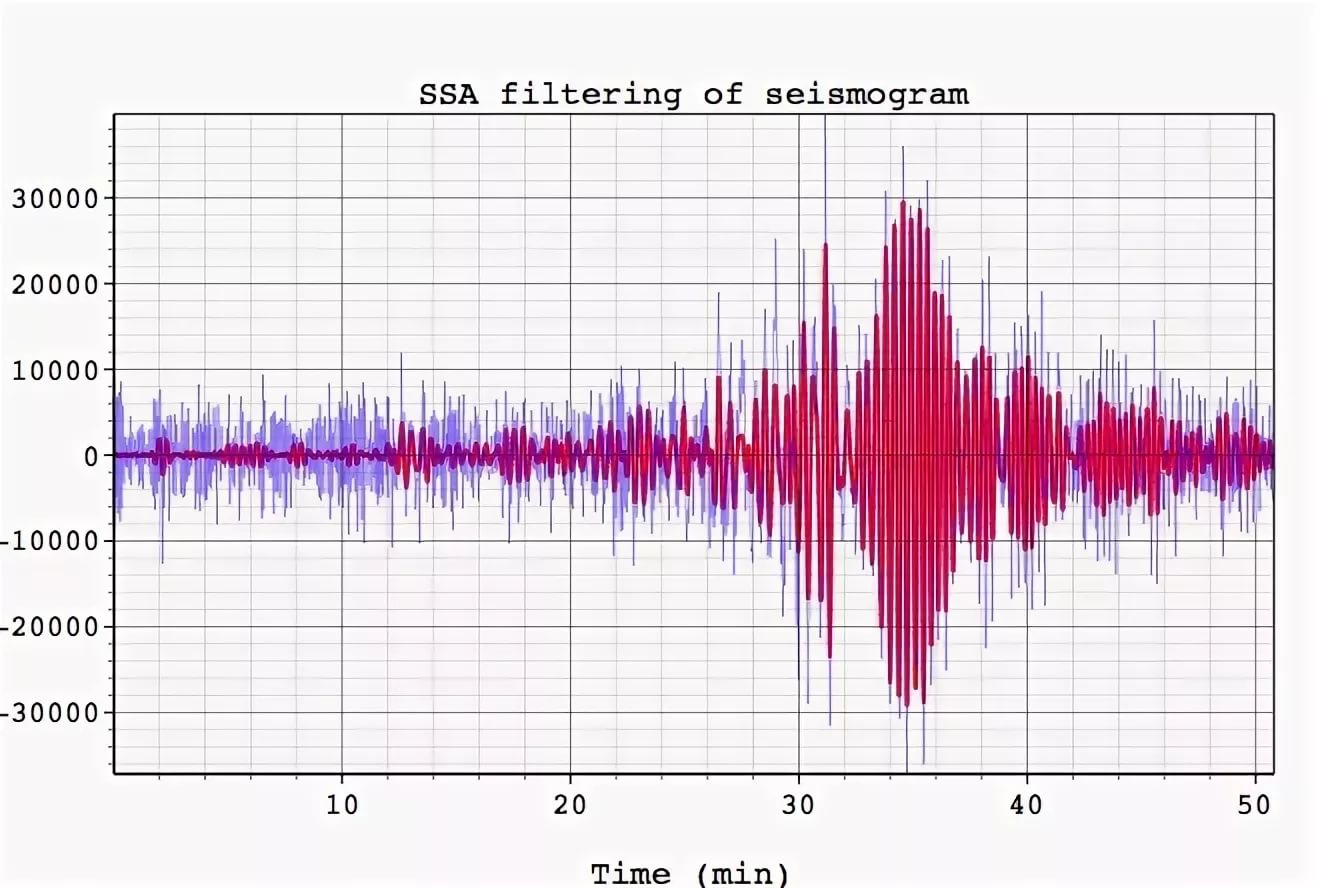 Сейсмограмма
50
Не только в математике
Разгадайте анаграмму

М  А  И  Т  С  О  П  А  Т
Асимптота
10
Считаем устно
Одна из точек принадлежит
 графику функции
Какая именно?
 (-4; 5)  (-4; -5) (4; 5) (-4; -5)
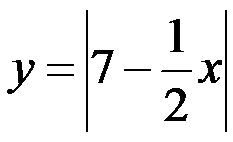 Точка (4; 5)
20
Считаем устно
Чему равно значение  функции 
в точке вершины параболы?
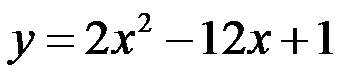 -17
30
Считаем устно
Чему равен угловой коэффициент функции прямой пропорциональности, если ее график проходит через точку (-5; 2,5)?
-0,5
40
Считаем устно
Сколько целых чисел принадлежит области определения функции?
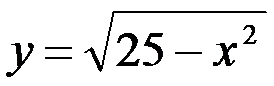 11 чисел
50
Считаем устно
Точка с какими координатами должна быть выколота на графике функции?
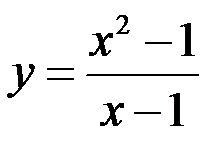 Точка (1; 2)
2 раунд – Тест «Элементарные функции»
На свободном компьютере должен быть выполнен вход в Google-аккаунт.
С помощью ссылки, которую вы получите в чате ВК, откройте google-форму «Элементарные функции». 
Ответьте на вопросы теста, нажмите кнопку отправить.
Далее можно просмотреть результаты.
4 раунд  «Соотнеси график с формулой»
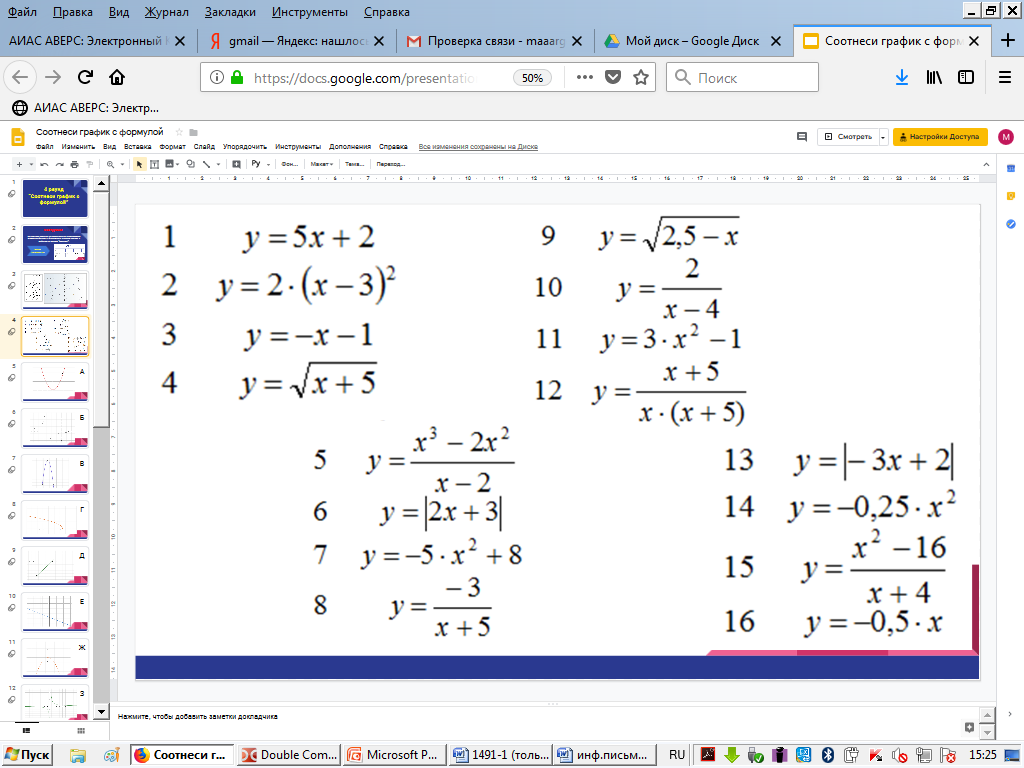 По ссылке, которую вы получили в чате ВК, откройте google-презентацию «Соотнеси график с формулой».
Выполните задание на соответствие.
 Ответы внесите на отдельный слайд с названием своей команды.
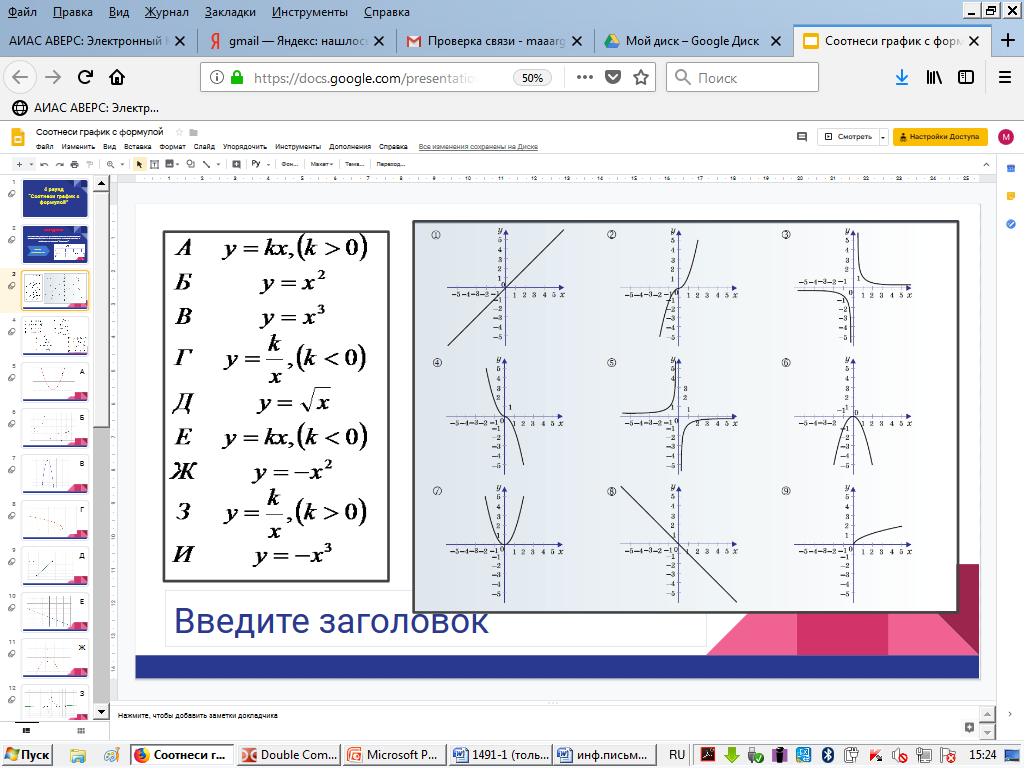 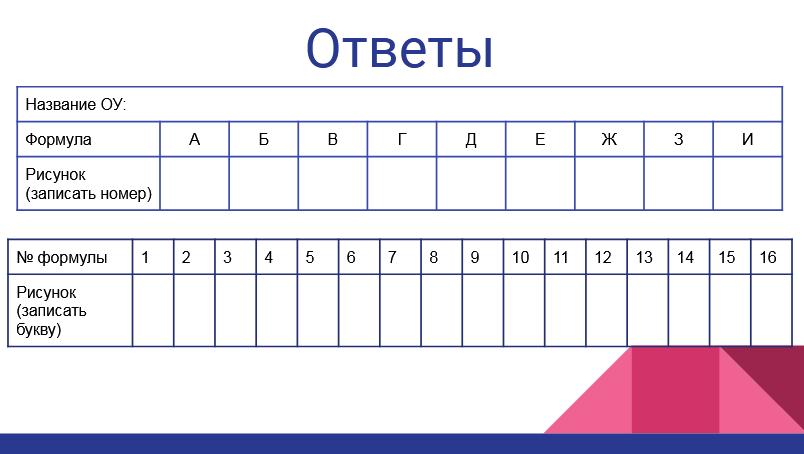 Финальный раунд
1. В поисковой строке браузера наберите https://quizizz.com/
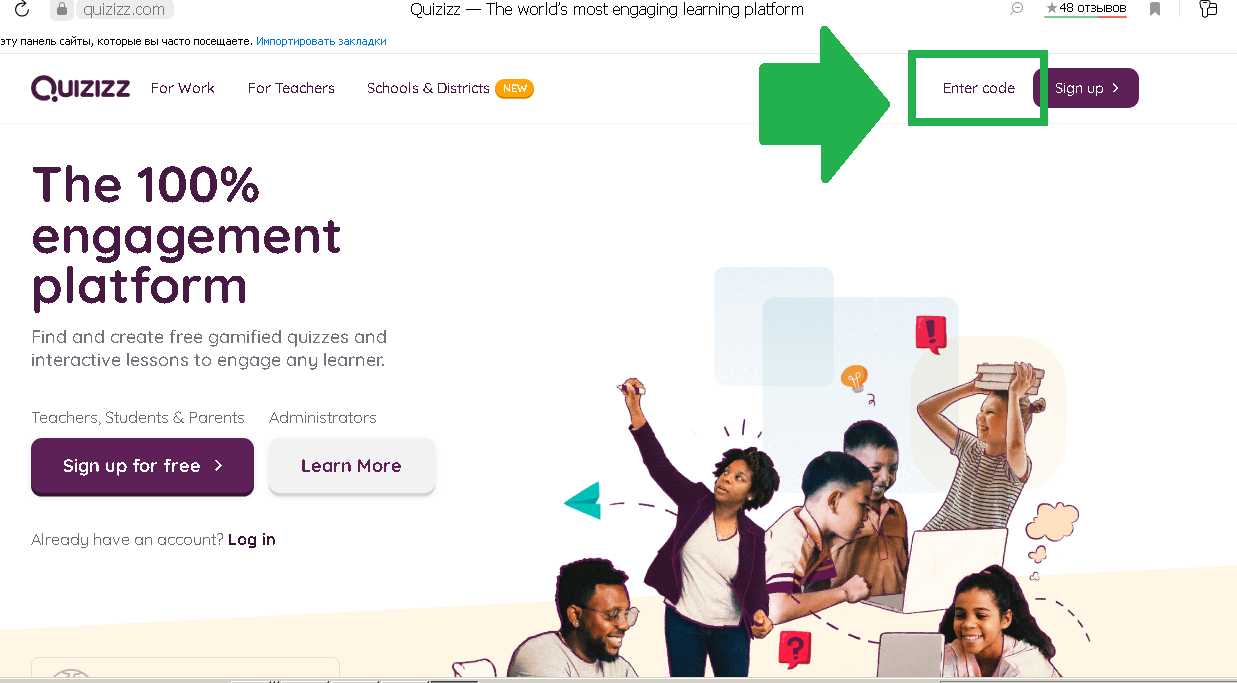 2. В открывшемся окне выберите команду 
Enter code
811503
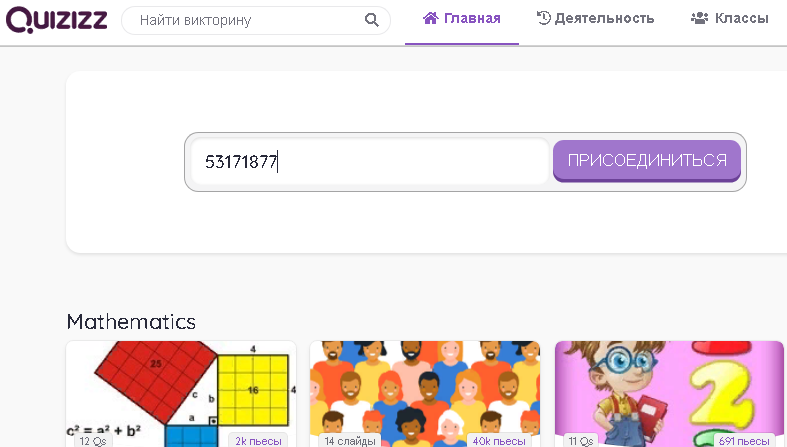 3. Введите код игры и название команды в соответствующих окнах